Science
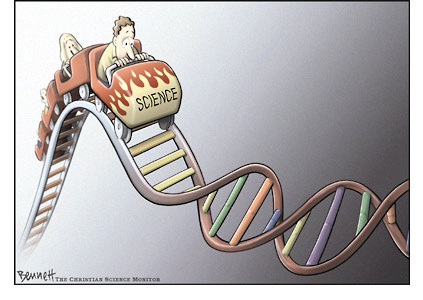 Not just another way of knowing…
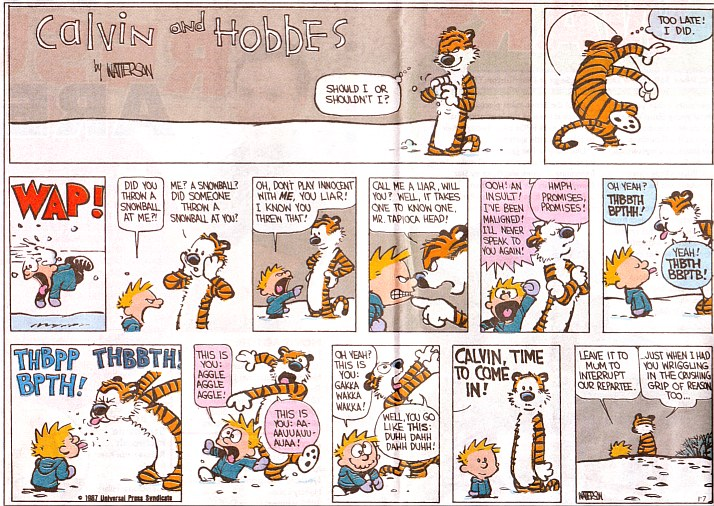 Science
How do we address the claim that science is just another ideology?
Science
Not just another way of knowing
Innovation
The introduction of new things or methods
Why is new good?
Science
Not just another way of knowing
ICTs
INNOVATION
necessary
sufficient
Science
Not just another way of knowing
Scientific Literacy
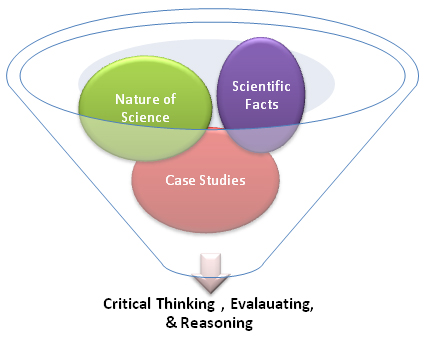 What is it?
Science
Not just another way of knowing
Knowledgeable about content
Understands the process of science
Can apply scientific thinking to other areas of life
Science
Not just another way of knowing
Science
Not just another way of knowing
Science
Not just another way of knowing
Science
Not just another way of knowing
What do we require of a scientifically literate population?
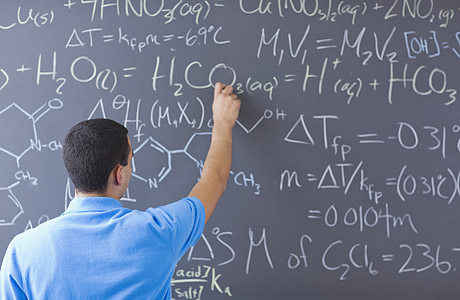 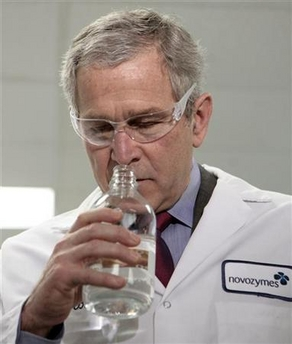 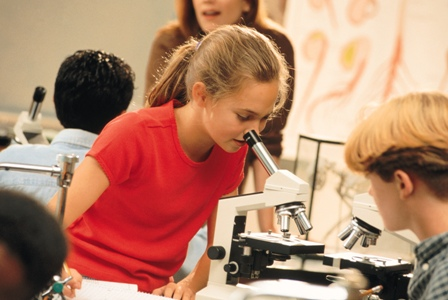 A scientifically literate person is equipped to become an active, informed citizen who can confidently contribute to debates and make reasoned judgements about moral, ethical and social issues and the role of science and technology.
QSA  (science scope and sequence 1-9)
A scientifically literate person is equipped to become an active, informed citizen who can confidently contribute to debates and make reasoned judgements about moral, ethical and social issues and the role of science and technology.
Science
Not just another way of knowing
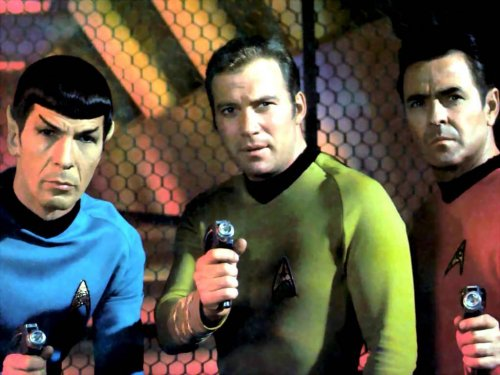 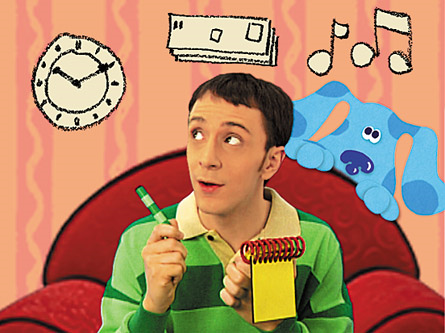 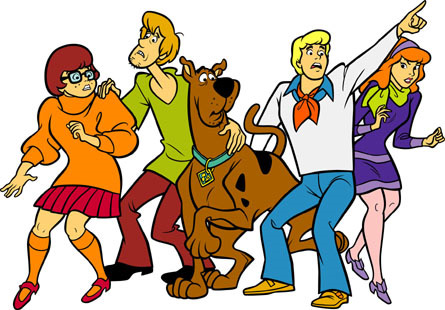 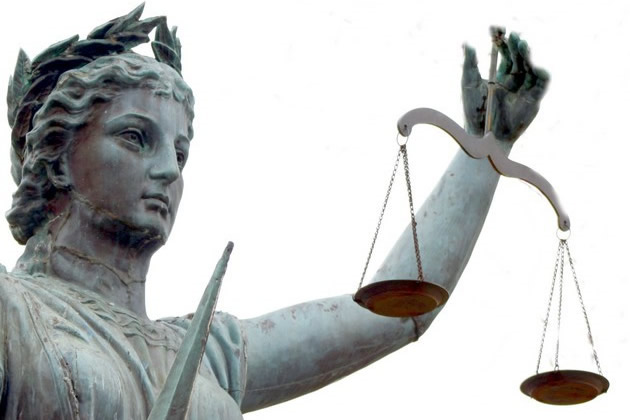 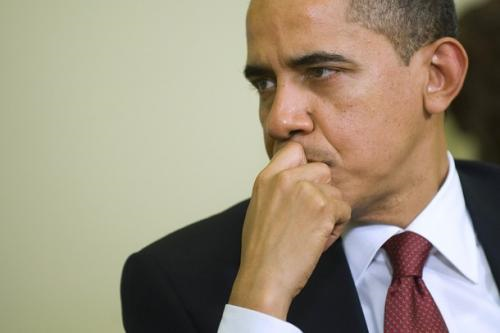 Thinking is action
Science
Not just another way of knowing
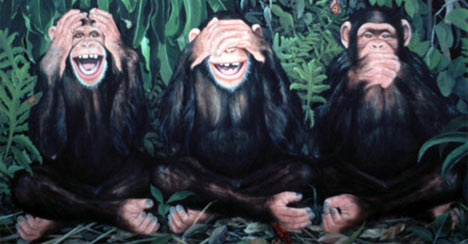 When things go wrong….
Science
Not just another way of knowing
Autism, schizophrenia, diabetes, Alzheimer's, cancer,  Huntington’s disease, …….  Thanks, fruit flies!
Science
Not just another way of knowing
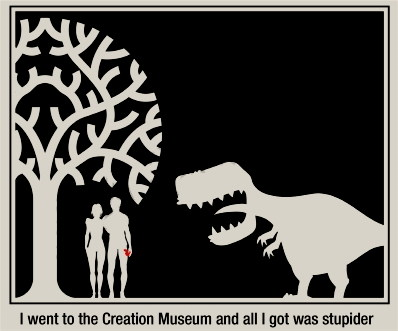 Nuclear Physics
Molecular biology
Geology
Biochemistry
Botany
Planetary science
Astronomy
Cosmology
Virology
Bacteriology
Genetics
Immunology
Microbiology
Oceanography
Paleontology
Thermodynamics
CCREATION MUSEUM
Science
Not just another way of knowing
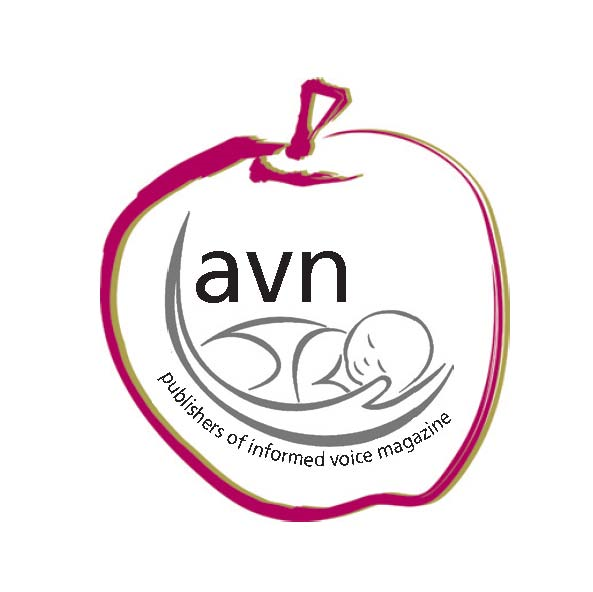 ….never inject them.
Science
Not just another way of knowing
Assertion or denial is not enough
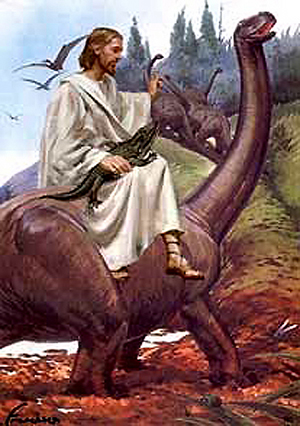 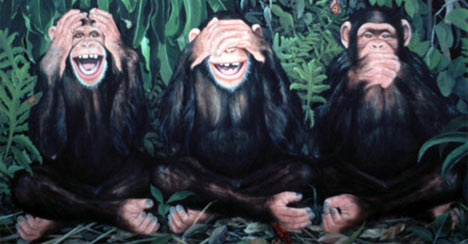 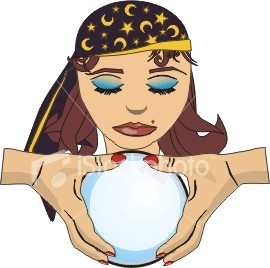 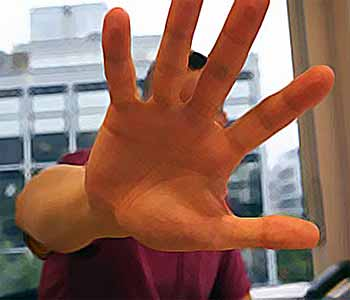 What do we believe?
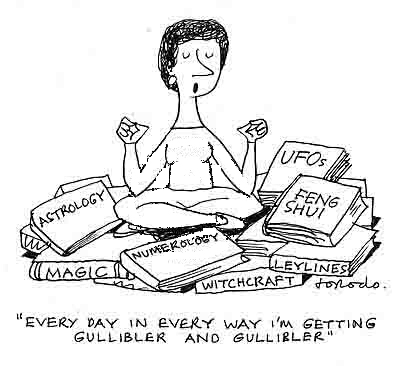 Why do we believe it?
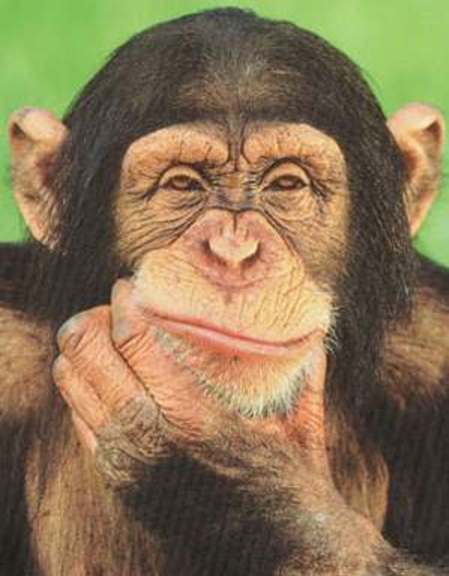 feels good, makes me happy, evidence, reason, parents told me, annoys my sister, sounds right, personal experience, everyone else does.  
I don’t know,  I’m just a chimp…
Is it true?
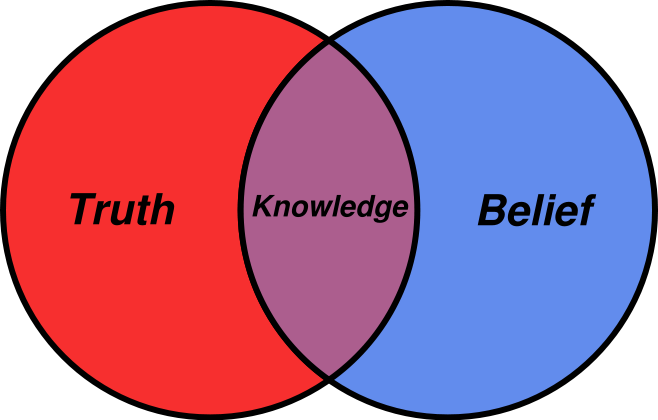 The Tripartite Theory of Knowledge
There is a tradition that goes back as far as Plato that says that three conditions must be satisfied in order for one to possess knowledge. This account, known as the tripartite theory of knowledge, analyses knowledge as justified true belief. If you believe something, with justification, and it is true, the tripartite theory says, then you know it; otherwise, you do not.
Belief
The first condition for knowledge, according to the tripartite theory, is belief. Unless one believes a thing, one cannot know it. Even if something is true, and one has excellent reasons for believing that it is true, one cannot know it without believing it. Knowledge, quite clearly, requires belief.
Truth
The second condition for knowledge, according to the tripartite theory, is truth. If one knows a thing then it must be true. No matter how well justified or sincere a belief, if it is not true then it cannot constitute knowledge. If a long-held belief is discovered to be false, then one must concede that what was thought to be known was in fact not known. What is false cannot be known; knowledge must be knowledge of the truth.
Justification
The third condition for knowledge is justification. In order to know a thing, it is not enough to merely believe it; one must also have a good reason for doing so. Lucky guesses cannot constitute knowledge; we can only know what we have good reason to believe.
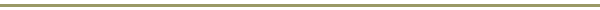 Justified, true belief
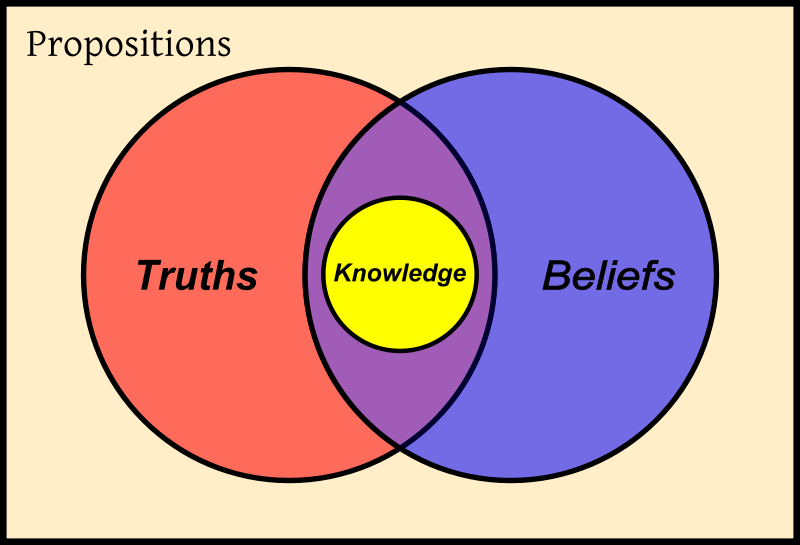 Science
Not just another way of knowing
Should all opinions be treated with respect?
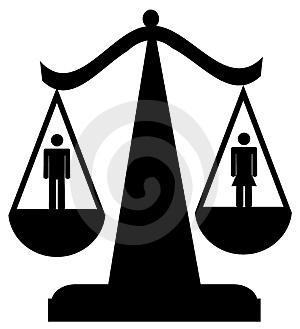 If all views are equal, then all views are worthless…
Science
Not just another way of knowing
Why do we need a system to organise and justify our knowledge?
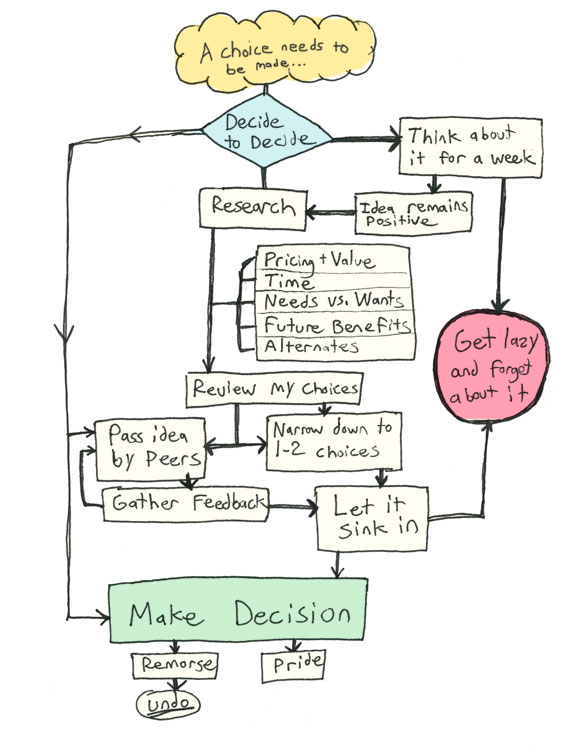 Science
Not just another way of knowing
Here's a little test: Pictured to the right are four cards. Each card contains a letter on one side, and a number on the other. Which cards must you turn over to test the following statement? "If a card has a vowel on one side, then it has an even number on the other side."
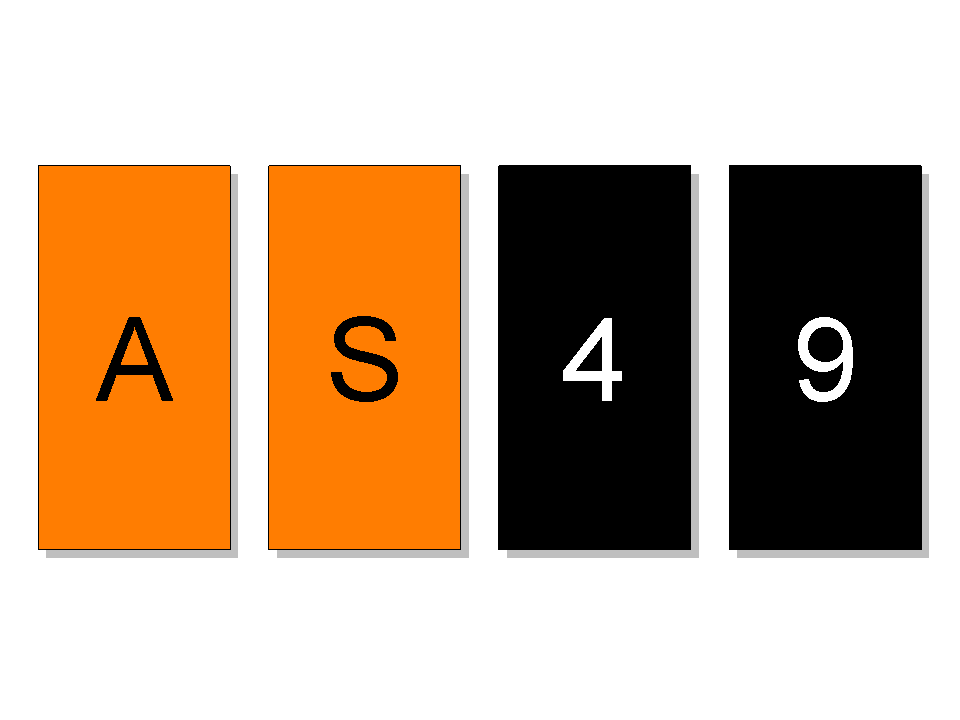 Science
Not just another way of knowing
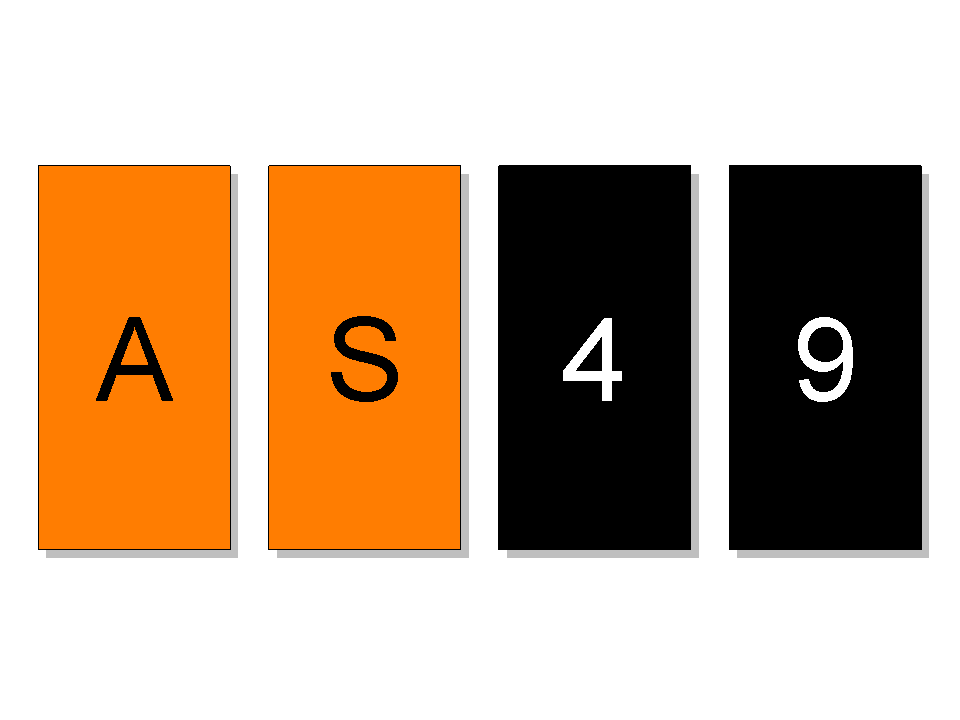 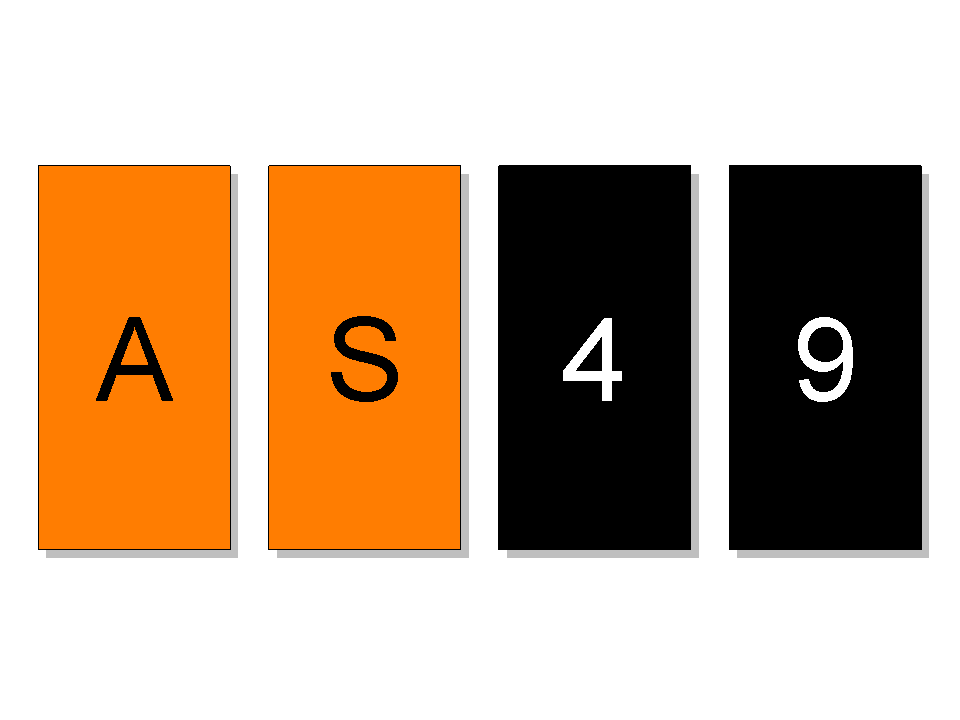 Science
Not just another way of knowing
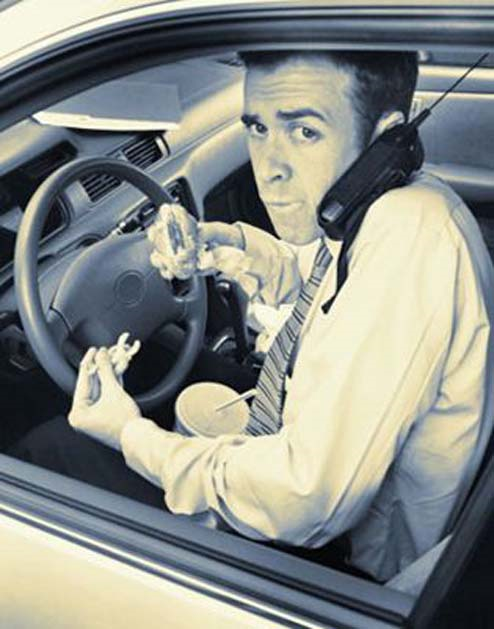 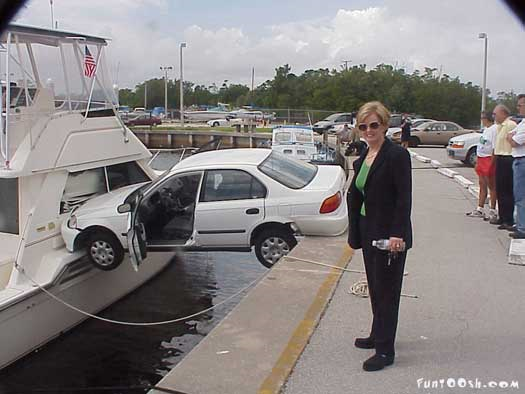 Science
Not just another way of knowing
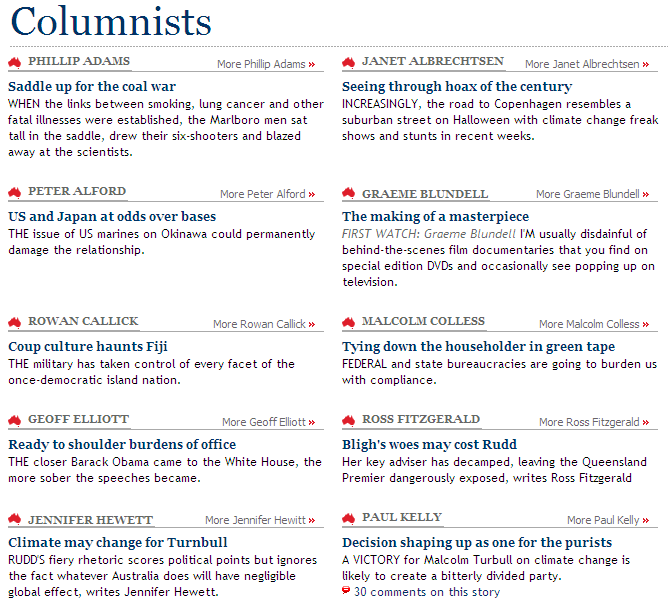 Science
Not just another way of knowing
What makes an idea scientific?
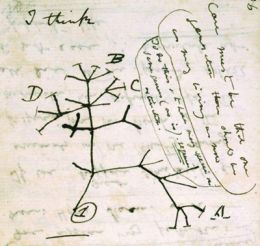 Science
Not just another way of knowing
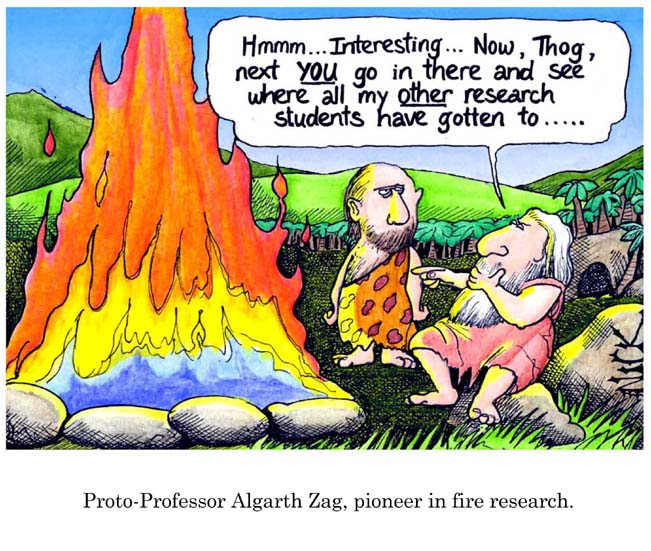 Early hypothesis testers
Science
Not just another way of knowing
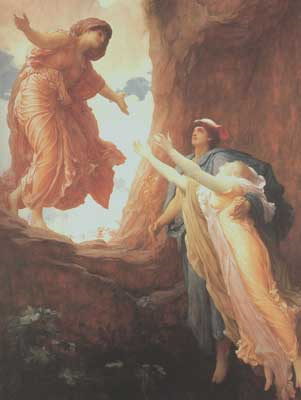 Persephone
Hades 
Demeter
Science
Not just another way of knowing
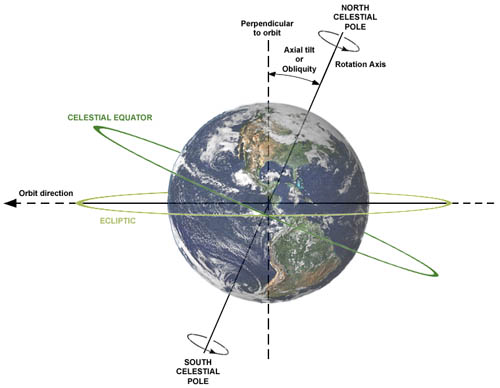 Science
Not just another way of knowing
Effective, powerful, explanatory hypotheses have fewer degrees of freedom (less wiggle room)
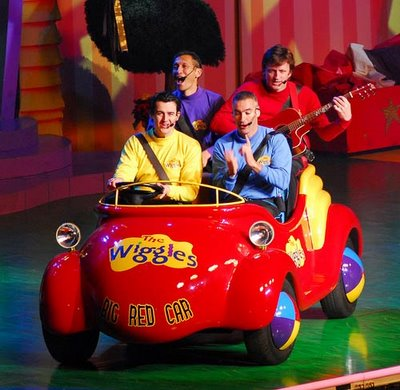 Science
Not just another way of knowing
The unique frequency of the material in the potentised remedy may serve to reorganise the discordant energy of the surrounding molecules into coherence.

Since water is present throughout the body, this coherence, in a quantum sense, would literally be everywhere at once. From a homoeopathic point
of view, we might then expect the consequences of that same coherence to filter through all levels, mentally,
emotionally, and eventually physically.

Similia, Journal of the Australian Homoeopathic Association,  
June 2007 vol. 19 no. 1, p 29
Science
Not just another way of knowing
The Characteristics of a Scientific Hypothesis 
5 Simple steps to follow in testing a hypothesis
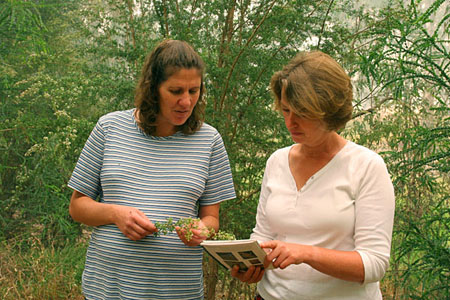 Science
Not just another way of knowing
1.  It must explain all the facts, or it is       wrong or only partly right.
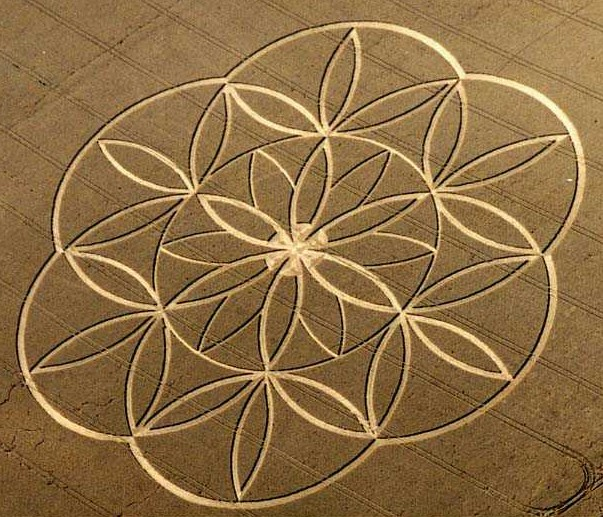 Science
Not just another way of knowing
2.  It should be in accord with accepted    principles, eg. the cat got onto the roof by floating upwards is not acceptable.
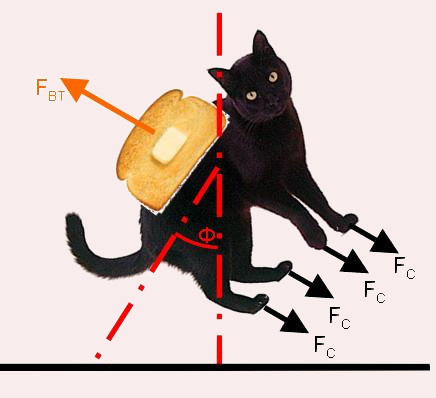 Science
Not just another way of knowing
3.  Of all the possible explanations, choose the simplest. (Ockham’s Razor)
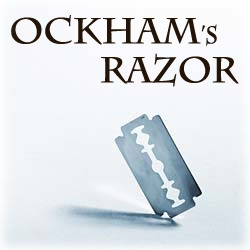 Less wiggle roomFewer degrees of freedom
Science
Not just another way of knowing
The explanation should not be contentious and in as much need of  explanation as the original set of facts.   It should be less  complicated than what it explains.
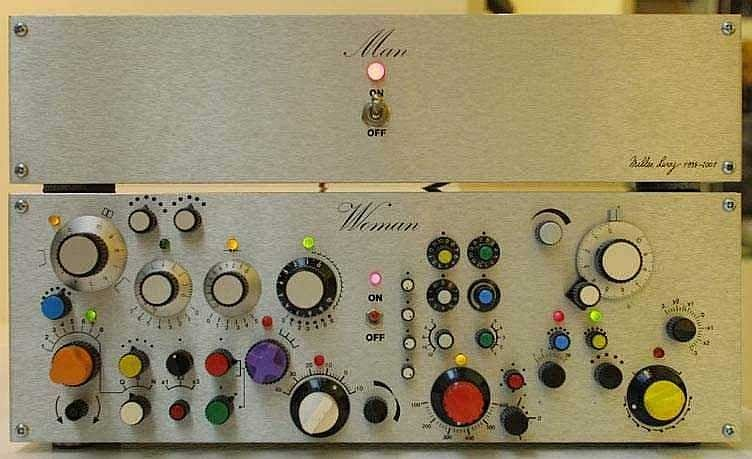 Science
Not just another way of knowing
5.  It must be falsifiable.  In this case, it should be possible to outline an experiment that has the potential to disprove the hypothesis.  If no such experiment can be carried out, the hypothesis is a poor one.
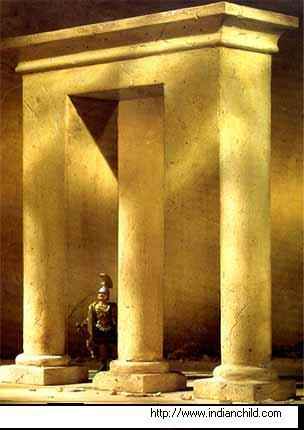 Science
Not just another way of knowing
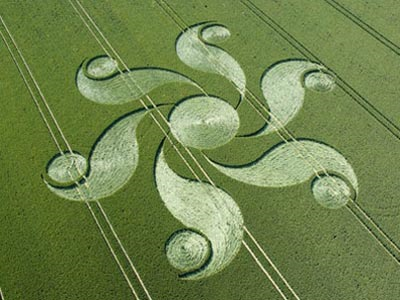 Science
Not just another way of knowing
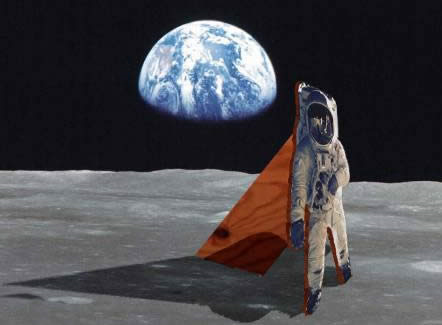 Science
Not just another way of knowing
Hypothesis
RUBBISH!
Theory
Law
Science
Not just another way of knowing
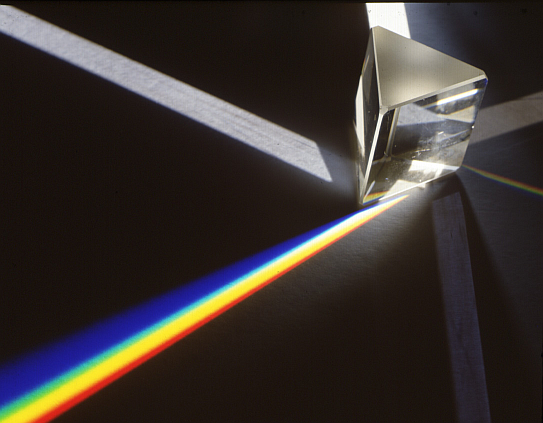 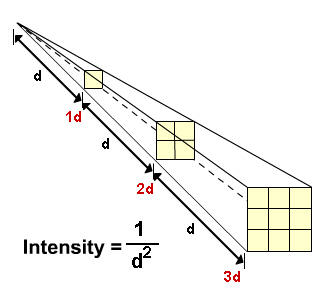 Laws are generally descriptive in nature
Science
Not just another way of knowing
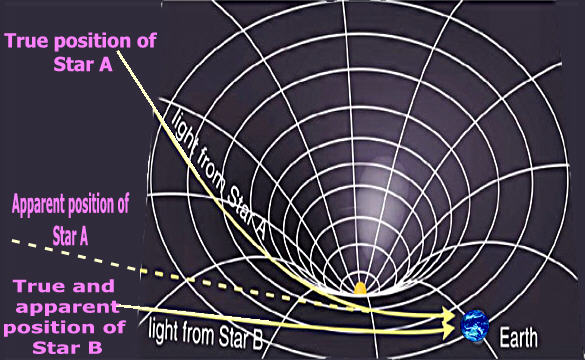 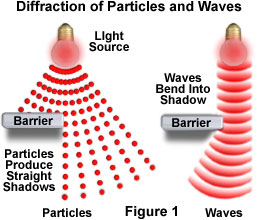 Theories try and explain phenomena by modelling the way the universe works
Science
Not just another way of knowing
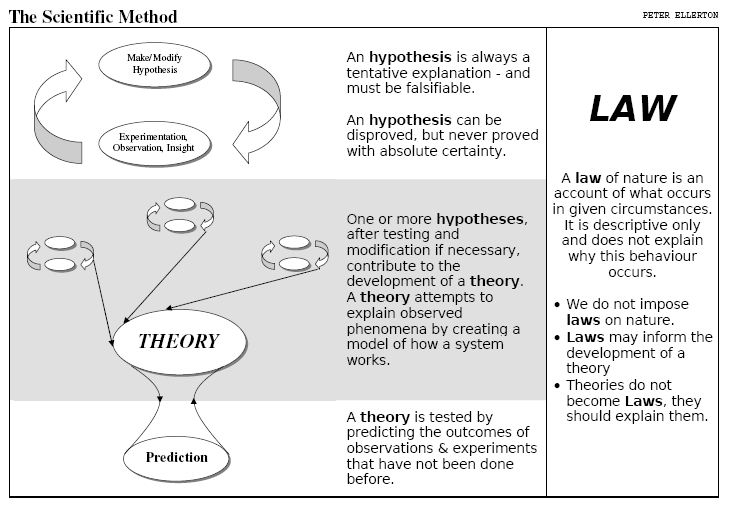 What science is not
An organisation
A book of answers
A moral code
A dogma
A fad
A person in a lab coat
Pseudoscience - 10 Things to look for
Language
	Does the claim confuse terminology, use vague definitions or misleading jargon?  e.g. Energy in physics, chemistry, biology = work done by a system.  Energy in reiki = ?
Anecdotal support
	Is the claim supported with reference to unsubstantiated anecdotes?  e.g. I’ve heard lots of people say they benefited from taking St. John’s Wort for chronic depression.
Vague references
	Does the claim allude to ‘many studies’ non-specifically? e.g. Of course magnets cure arthritis – it’s proven by a heap of studies.
Panacea
	Does the claim suggest it has a wide range of multiple effects, some of which seem unrelated?  e.g. Wheat grass will boost your immune system, detox your liver, improve circulation, help you think clearer, make your teeth whiter, make you sweat less, bring back your girlfriend, pay your taxes and raise the dead.
Unrelated comparisons 
	Does the claimant refer to commonly accepted claims that sound similar in support of their belief?  e.g. Doctors have used magnets to diagnose ailments for decades, so of course magnetic therapy works.
Special pleas 
	Does the claim argue that it is beyond being evaluated scientifically?  e.g. The tools of science are too blunt to study ESP yet.
Conspiracy 
	Does the claim allude to some authority or collective preventing good evidence from becoming common knowledge? e.g. Of course there’s no evidence of perpetual motion – the oil companies suppress it all!
Social or ‘folk’ reasoning 
	Does the claim use arguments from history, authority or popularity? e.g. My mother says millions of people have rubbed butter into burns for centuries, so of course it works.
Throw out the textbooks
	Is it more likely well established scientific laws are wrong, or that one person has made a mistake?  e.g. My machine proves that the second law of thermodynamics is wrong!
God of the gap/ Argument from ignorance/ Shift of burden of proof 
	Does the claim refer to what is not known, or the problems with current theories, to support its case. e.g. Science can’t explain how life arose from nothing, therefore it must have been magic – Prove it wasn’t!
Science
Not just another way of knowing
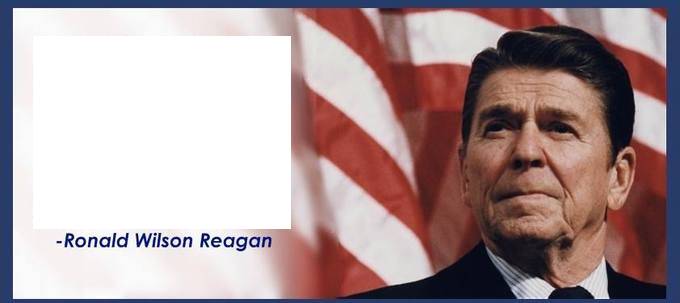 On evolution
“It’s only a theory”
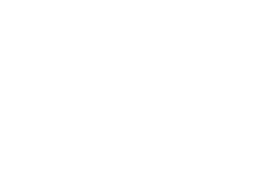 Science
Not just another way of knowing
“No amount of experimentation can ever prove me right; a single experiment can prove me wrong.”
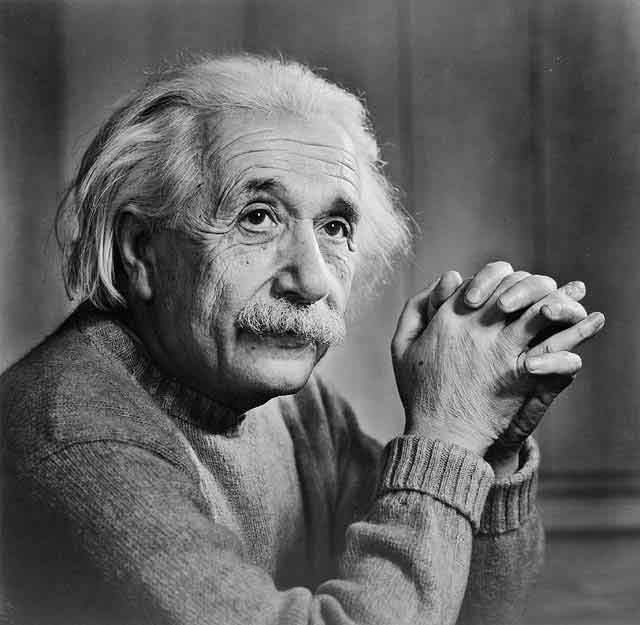 Science
Not just another way of knowing
“What separates science  from all other human activities is its belief in the provisional nature of conclusions.”

Michael Shermer
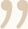 Science
Not just another way of knowing
“If we begin with certainties, we shall end in doubts; but if we begin with doubts, and are patient in them, we shall end in certainties.” 

Francis Bacon
Science
Not just another way of knowing
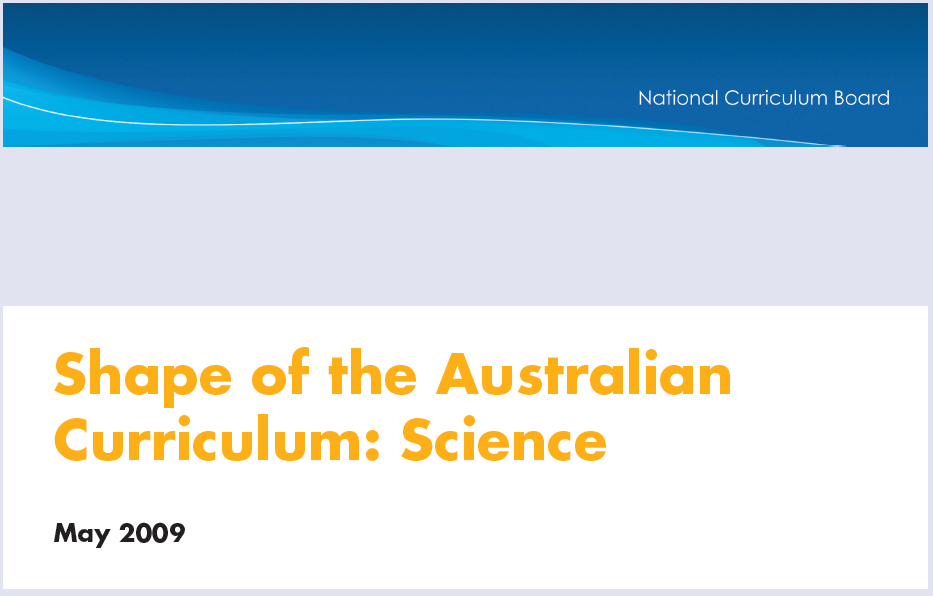 Intellectual Quality (productive Pedagogy)
All knowledge is presented in an uncritical fashion – as ‘fixed’ and ‘non-negotiable’.  Because knowledge is viewed as static, it is regularly presented in the form of tables, charts, handouts, texts and comprehension activities.
Students encouraged to view knowledge as changeable, attempting to understand, critique, improve and transform it to construct new knowledge.
Science
Not just another way of knowing
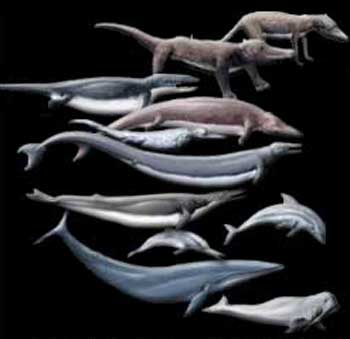 Evolution
Science
Not just another way of knowing
Science
Not just another way of knowing
The Earth is old
Science
Not just another way of knowing
Life is old
Science
Not just another way of knowing
Life has changed
Science
Not just another way of knowing
What makes an idea scientific?
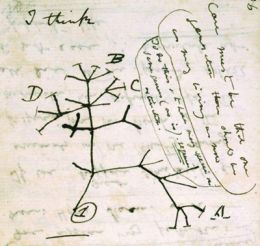 Science
Not just another way of knowing
Methodological Naturalism – the view that we should limit ourselves to the tools of common experience and evidence-based reasoning and seek naturalistic explanations for phenomena. 







Metaphysical Naturalism – the view that 
the natural/material world is all there is.
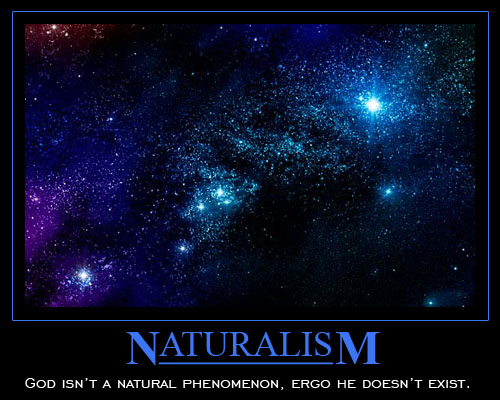 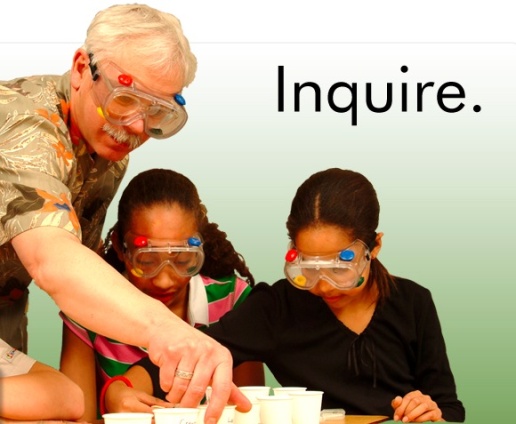 Science
Not just another way of knowing
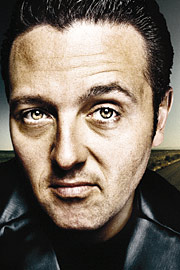 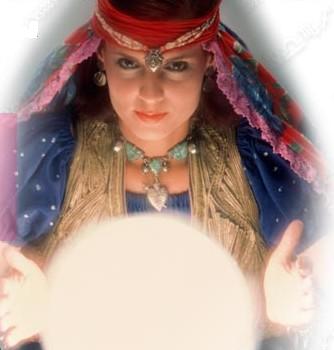 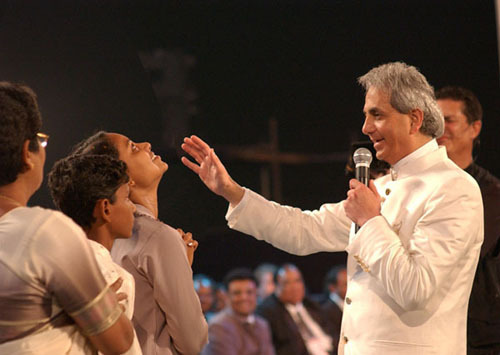 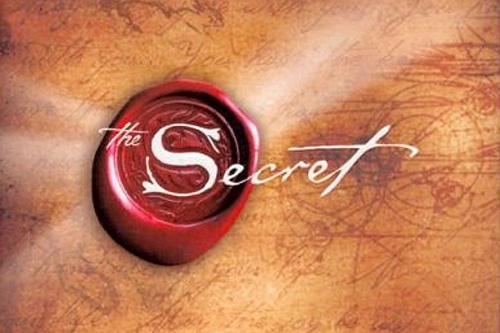 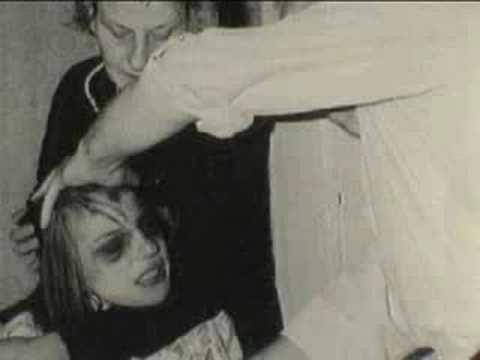 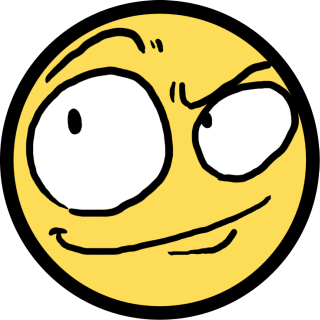 Science
Another way of knowing
Not just another way of knowing
Science
Not just another way of knowing
pelle3@eq.edu.au
www.pactiss.org